DevOps with ASP.NET Core and Entity Framework Core
Benjamin Day
Benjamin Day
Brookline, MA
Consultant & Trainer
Scrum, DevOps, Team Foundation Server, Software Architecture & Testing
Microsoft MVP
Pluralsight Author
Scrum.org Trainer
@benday
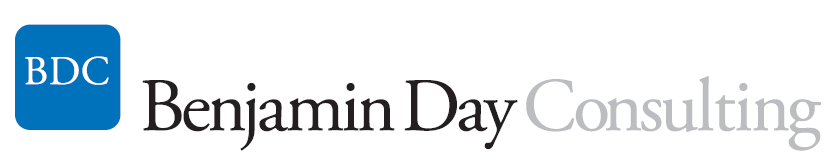 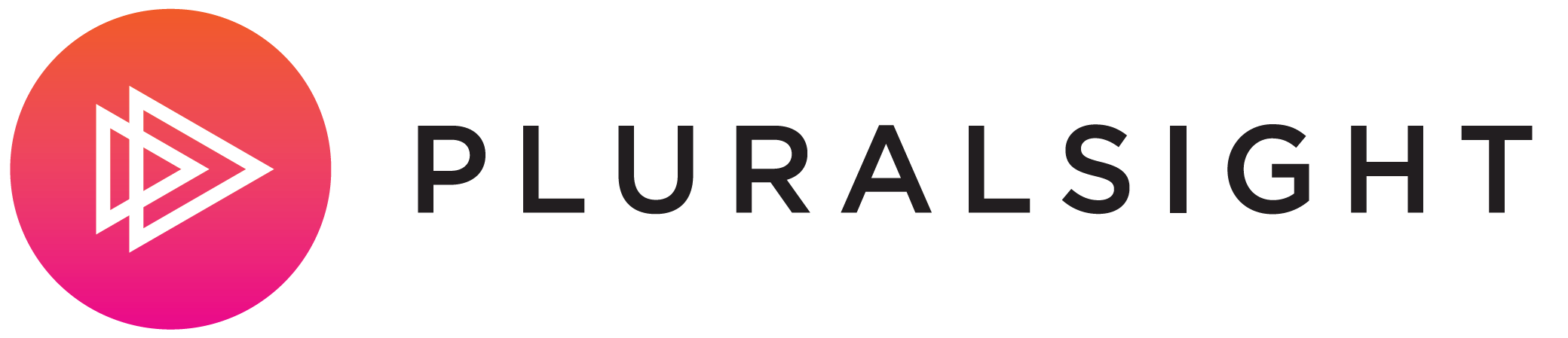 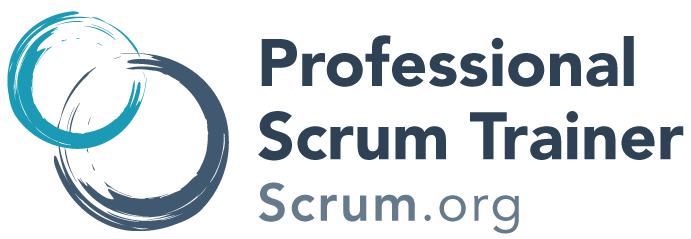 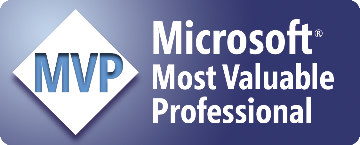 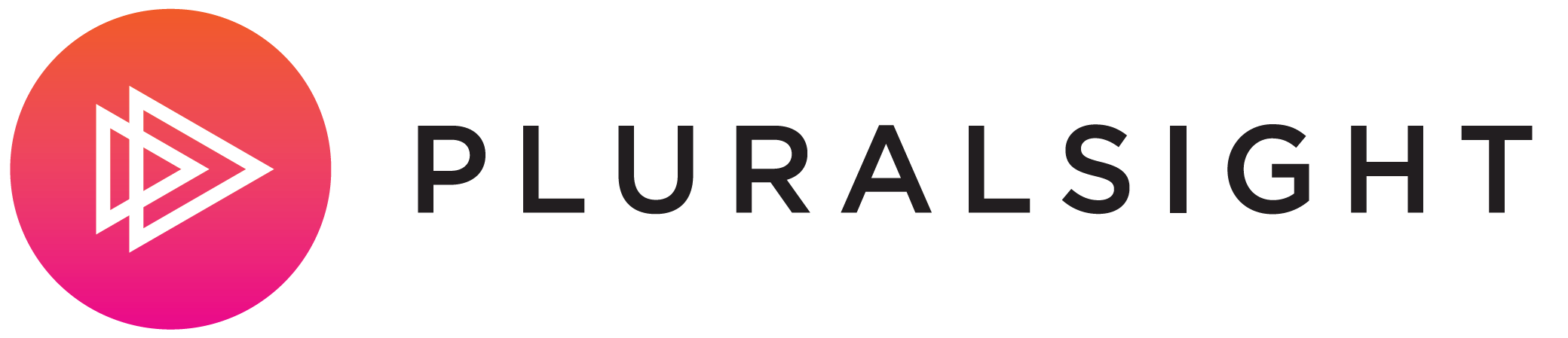 Pluralsight.com

Online courses

DevOps with TFS2015

Scrum Master Skills
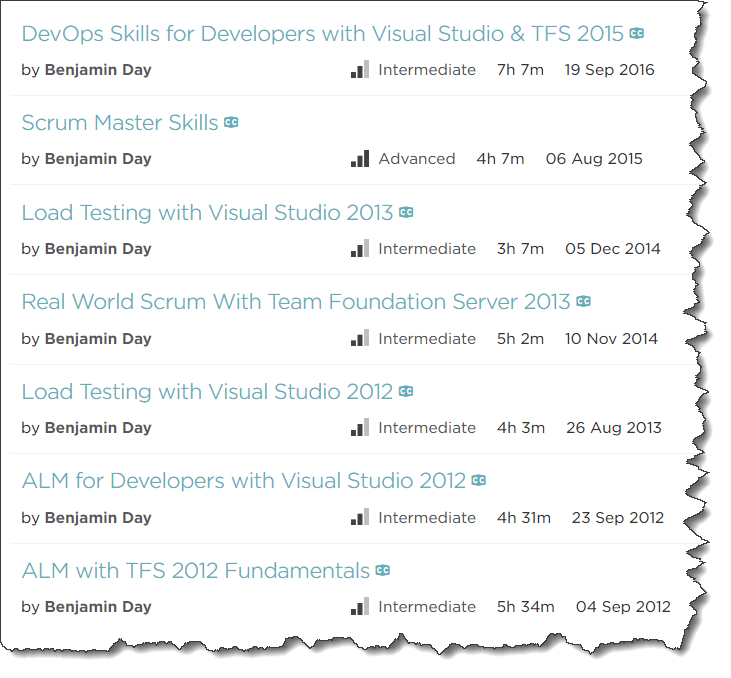 On with the show.
Humans are terrible at multitasking.
Productivity vs. Waste
"Quality Software Management: Vol. 1 System Thinking“, Gerald Weinberg (1992)
To be productive, eliminate distractions.
Software delivery not software development.
Anything that slows you down, automate it.
What is DevOps?
DevOps is a mindset plus a set of practices that focuses on automation.
Why DevOps?
Minimize distractions

Focus on delivering software

Eliminate the tedious stuff

Bridge the divide between development, delivery, deployment, and operations
Make delivery & deployment easy.
If delivery & deployment is easy…
…it’s not a big deal

…you’ll do it more often

…you can focus more time writing & delivering features
DevOps Goals
Repeatable, Automated, & Version Controlled
Including configuration

Never deploy from a developer workstation
No right-click  deploy

Deploy from TFS Build

Deploy from TFS Release Management Pipeline
ASP.NET Core & Entity Framework Core
DevOps with ASP.NET Core & EF Core
Tricky

Cross-platform

Windows, Mac, & Linux

More frameworks to target
New config files

New project format

New IDEs
Visual Studio 2017
Visual Studio for Mac
Visual Studio Code
DevOps: Don’t Forget the Database!
Does your app use a database?
You’ll need to version control it

Automated build & deploy of database schemas

Two approaches:
SQL Server Data Tools (SSDT)
Entity Framework Migrations
.NET Core DevOps Tip:Learn how to do everything from the command line
.NET Core Command Line Cheat Sheets
Everything happens through the “dotnet” command.
dotnet =.NET Core CLI
Go to http://dot.net Download the .NET Core SDKhttps://www.microsoft.com/net/download/core
Create Solutions & Projects
dotnet new
sln
classlib
mvc
mstest

dotnet sln {solution-filename} add {path-to-csproj}
Add References
Add a Project Reference
dotnet add {from-csproj-file} reference {to-csproj-file}

Add a NuGet Package
dotnet add {from-csproj-file} package {package-name}
Compile
Restore all dependencies
dotnet restore

Build the project or solution
dotnet build

Clean the folder structure
dotnet clean
Entity Framework Core
EF Core NuGet Packages
Talk to SQL Server
Microsoft.EntityFrameworkCore.SqlServer

Database Updates (“Migrations”)
Microsoft.EntityFrameworkCore.Design

Reverse Engineer a SQL Server Database
Microsoft.EntityFrameworkCore.SqlServer.Design
Enable the “dotnet ef” Command
Edit *.csproj 
Add DotNetCliToolReference to Microsoft.EntityFrameworkCore.Tools.DotNet
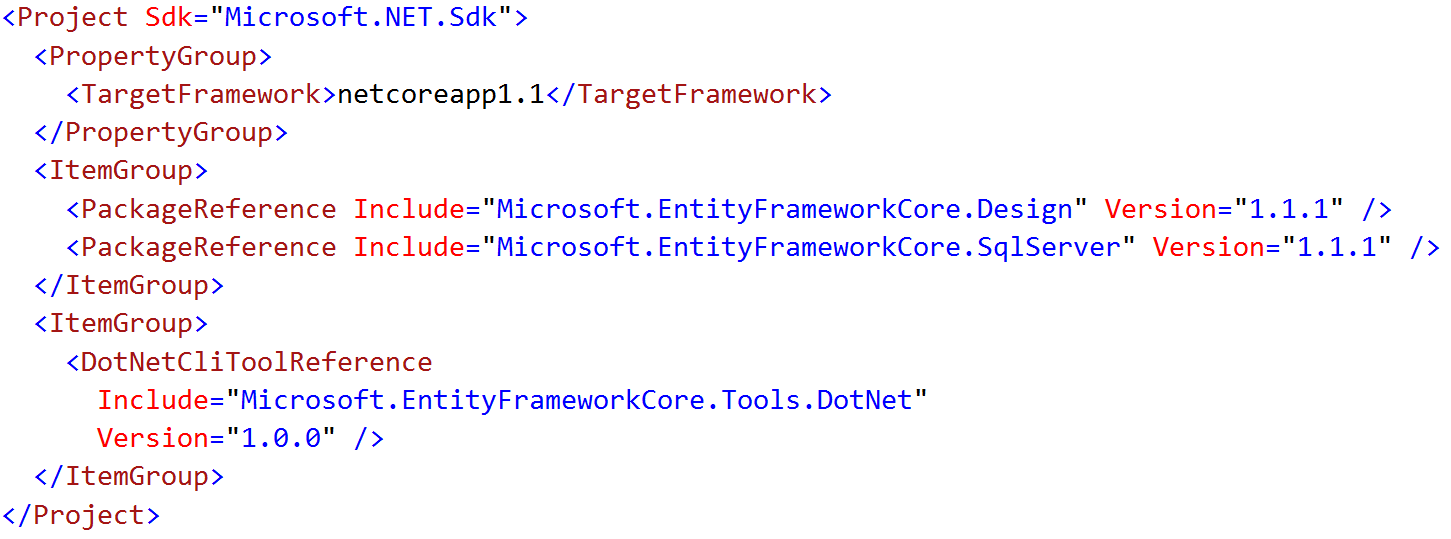 EF Migrations = Entity Framework Version Control
Migrations from the Command Line
Add / Remove a Migration
dotnet ef migrations add “{name}”
dotnet ef migrations remove

Deploy an Update
dotnet ef database update
Import Existing Database to EF Core
dotnet ef dbcontext scaffold

dotnet ef dbcontext scaffold -c {dbcontext-name} "Server=(local); Database={database}; Trusted_Connection=true;" Microsoft.EntityFrameworkCore.SqlServer
Hosting ASP.NET Core on IIS
Host ASP.NET Core on IIS
Install .NET Core Windows Server Hosting Bundle
https://go.Microsoft.com/fwlink/?linked=837808
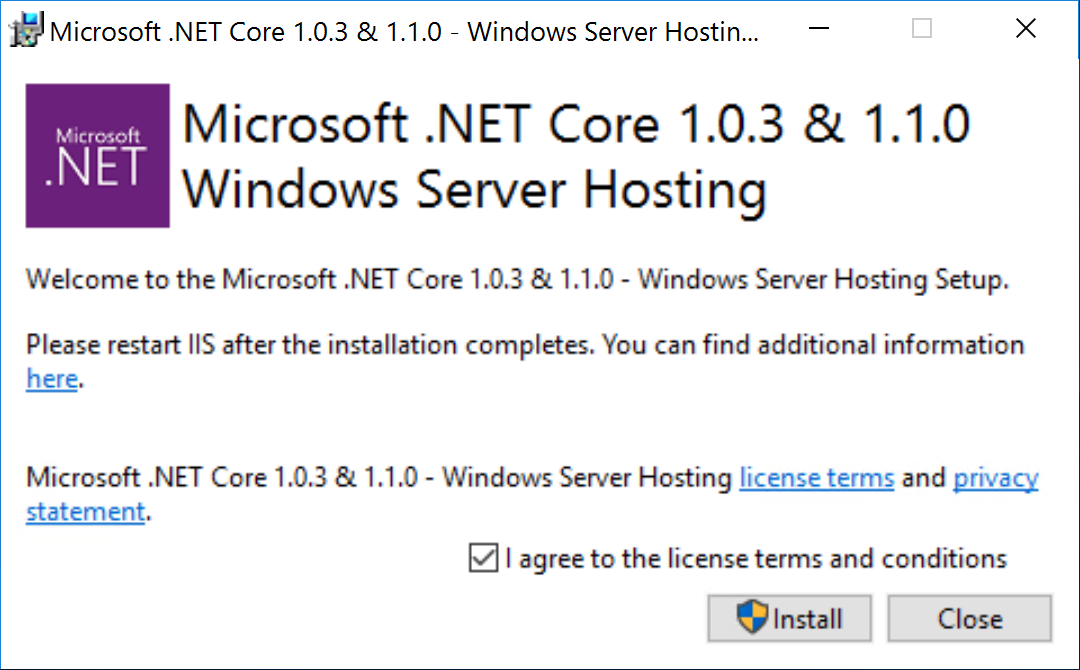 Demos
Demo 1
Create a Solution

Create Projects

Create References
Demo 2
Add Entity Framework Core NuGet Libraries

Add DbContext & Entity

Add an Initial Migration

Deploy the Database
Demo 3
DbContextFactory

Fix hard-coded connection strings

Add unit test
Demo 4
Add ASP.NET Core Web Interface
Demo 5
Create Team Project

Add to TFS Version Control
Demo 6
Create a basic build

Edit connection strings

Deploy db changes using EF Migrations
Demo 7
Use Release Management

Deploy to Multiple Environments

Add Environment Approvals
Any last questions?
Thank you.
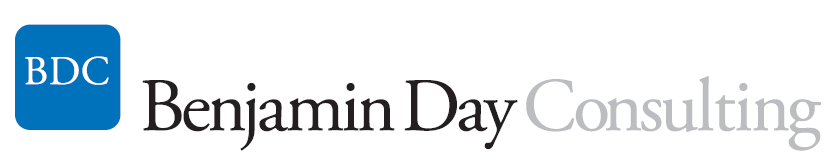 www.benday.com | benday@benday.com